HRVATSKA I UGARSKA POD OSMANLIJSKIM NAPADIMA
Početak sukoba
U vrijeme prvih osmanlijskih osvajanja u Europi, u Ugarsko-Hrvatskoj državi bile su česte smjene vlasti i borbe za prijestolje što je slabilo državu.
Od 13.st. sve više jača i vladarska obitelj HABSBURG čija se vlast širi na područje Slovenije i Austrije, a uključuju se i u borbu za hrvatsko i ugarsko prijestolje.
Hrvati su upoznali turske ratnike u bitkama na Kosovu polju i Nikopolju, jer su se nalazili u sastavu kršćanskih vojski koje su sudjelovale u tim bitkama
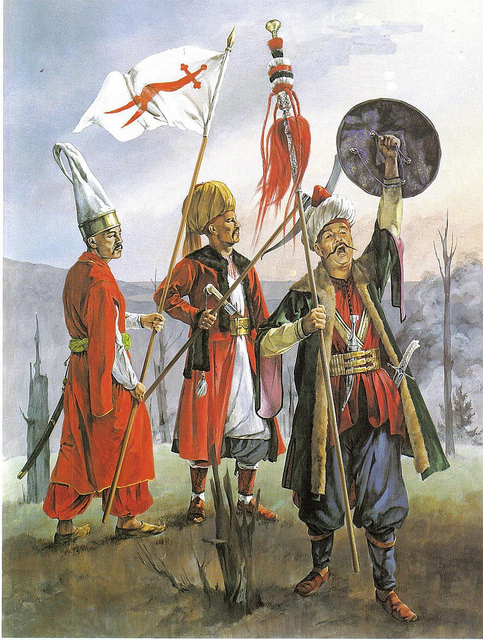 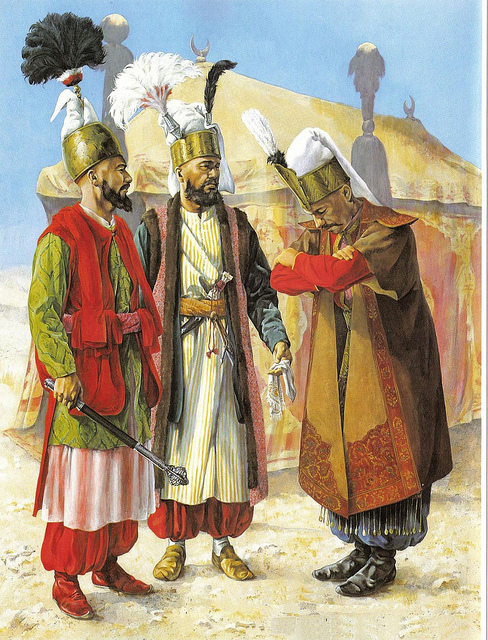 Zadnji jaki ugarsko-hrvatski vladar koji je imao red u državi bio je MATIJA KORVIN (1458.-1490.) Bio je obrazovan i pravedan vladar, dobar organizator i vojskovođa. Proveo je nekoliko reformi kojima je ojačao kraljevsku vlast i obranu države od Turaka – svi staleži su morali plaćati poreze, osnovao je stajaću vojsku i obrambeno područje u sjevernoj Bosni za obranu od Turaka.
izravni sukobi Hrvata i Turaka Osmanlija započeli nakon što su Turci 1463. osvojili Bosnu
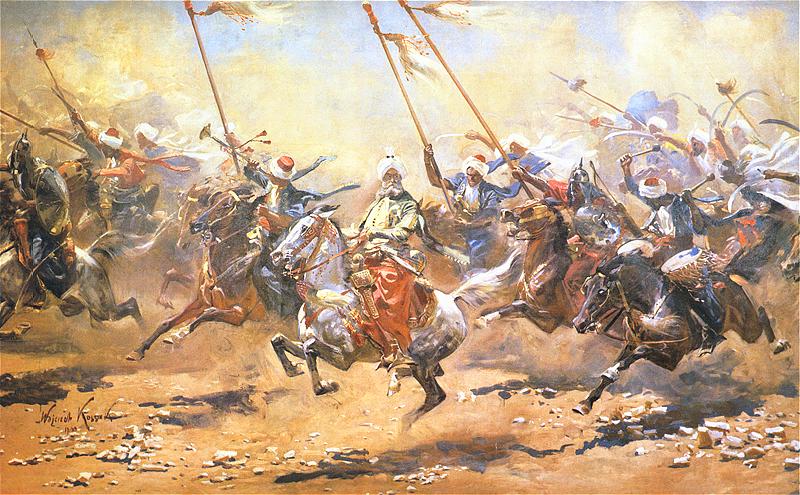 Hrvatska 1463. g.
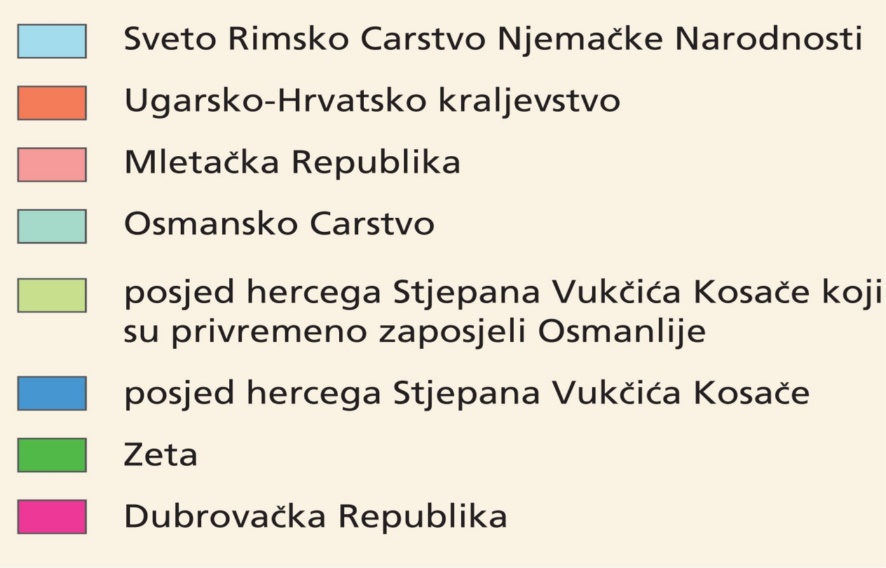 Nakon smrti Matije Korvina na vlast u Ugarsko-Hrvatskoj državi dolaze vladari iz obitelji Jagelović koji nisu brinuli o obrani od Osmanlija te je započelo pustošenje i pljačkanje hrvatskih područja i iseljavanja stanovništva
ugroženija područja bila su ona granična, Lika i Gorski Kotar
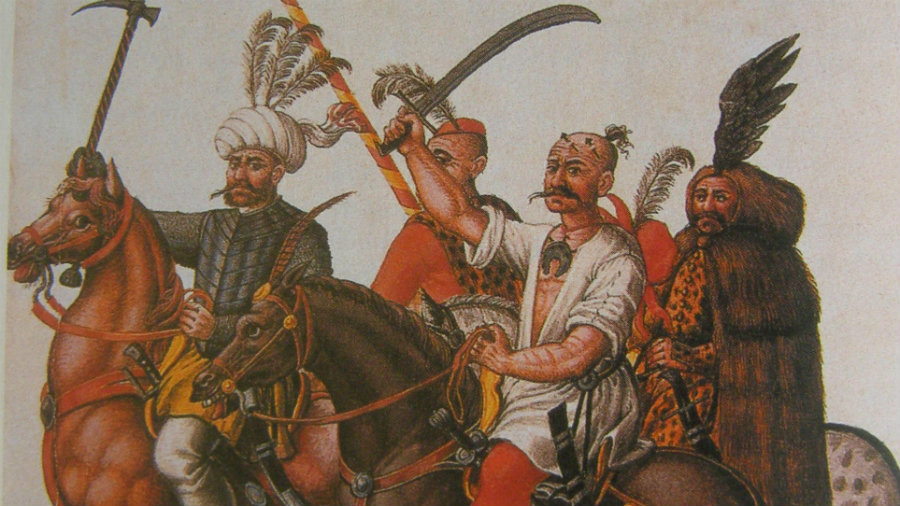 Obranu Hrvatske preuzimaju hrvatski ban i plemići. Prvi veliki okršaj zbio se 1493. na Krbavskom polju
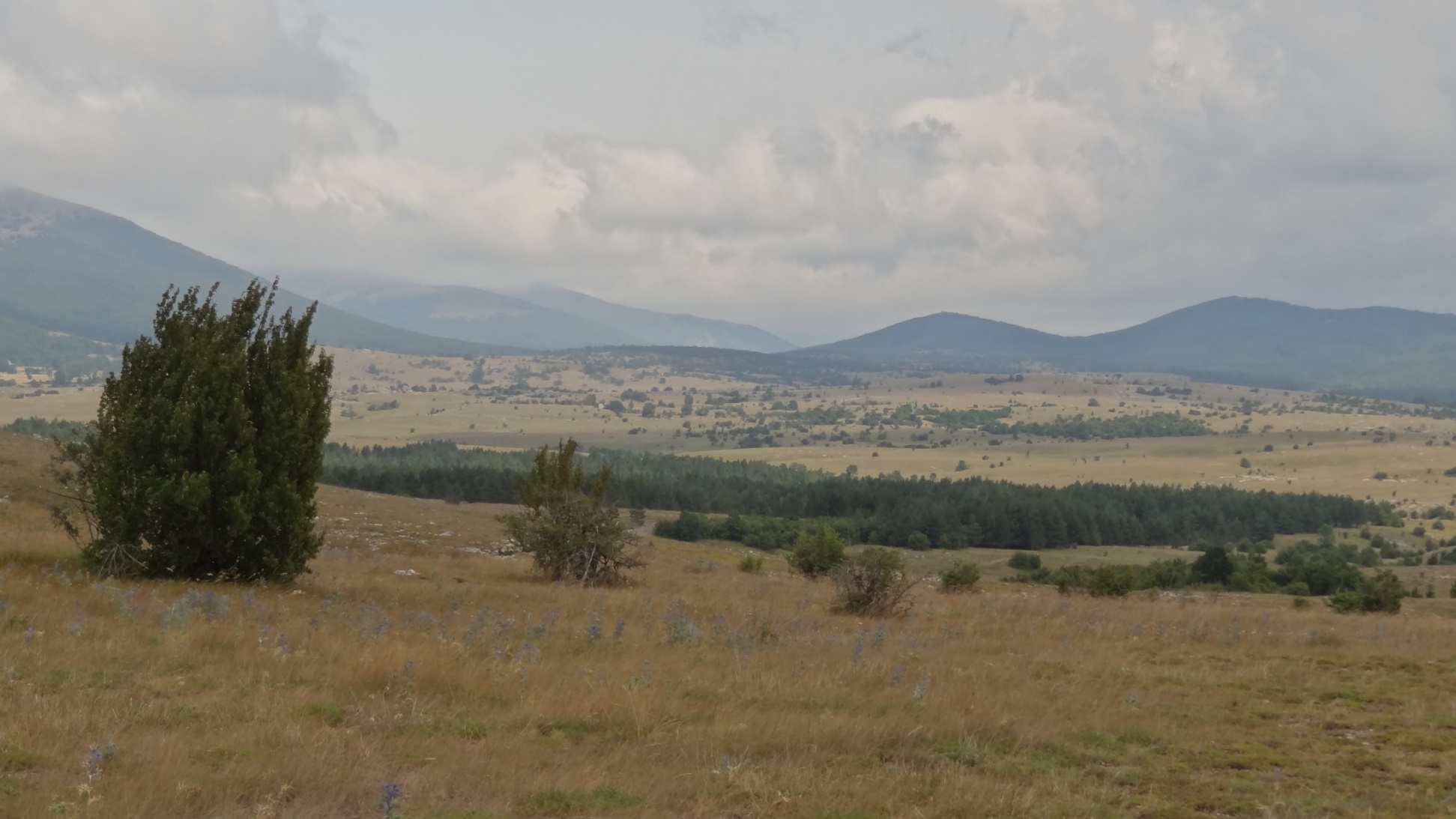 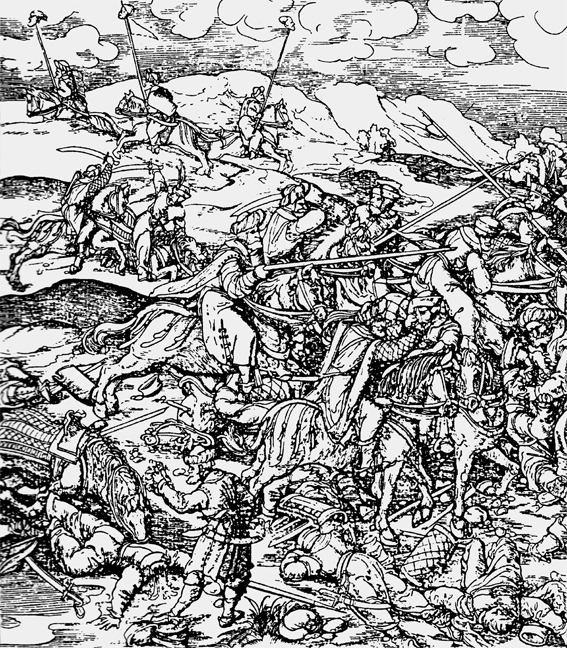 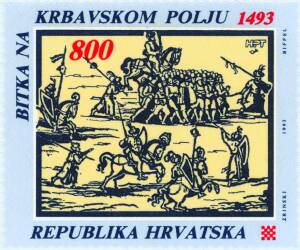 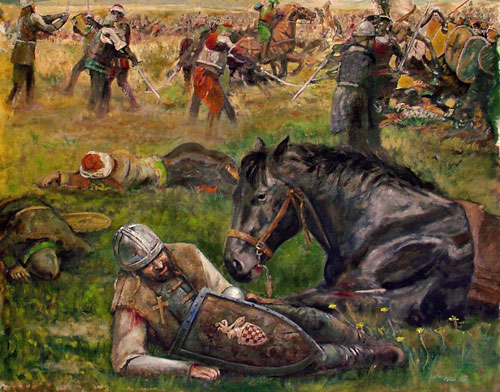 Turci Osmanlije vraćali su se iz pljačke po slovenskim zemljama, a hrvatska feudalna vojska, predvođena banom Emerikom Derenčinom sačekala ih je na Krbavskom polju i doživjela težak poraz.
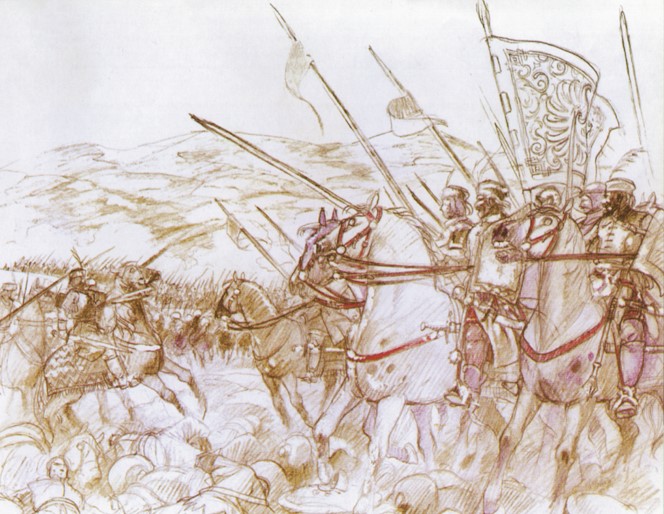 ovom bitkom je započelo razdoblje stogodišnjih hrvatsko-osmanlijskih sukoba
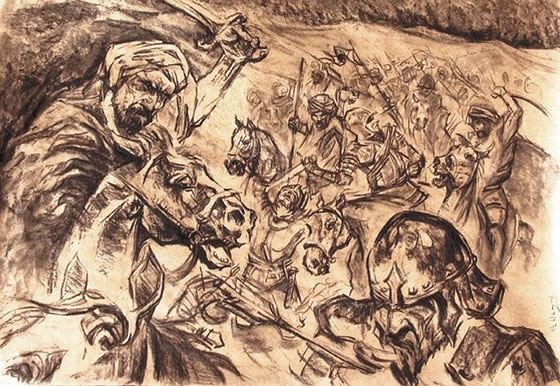 Daljnje borbe s Turcima Osmanlijama
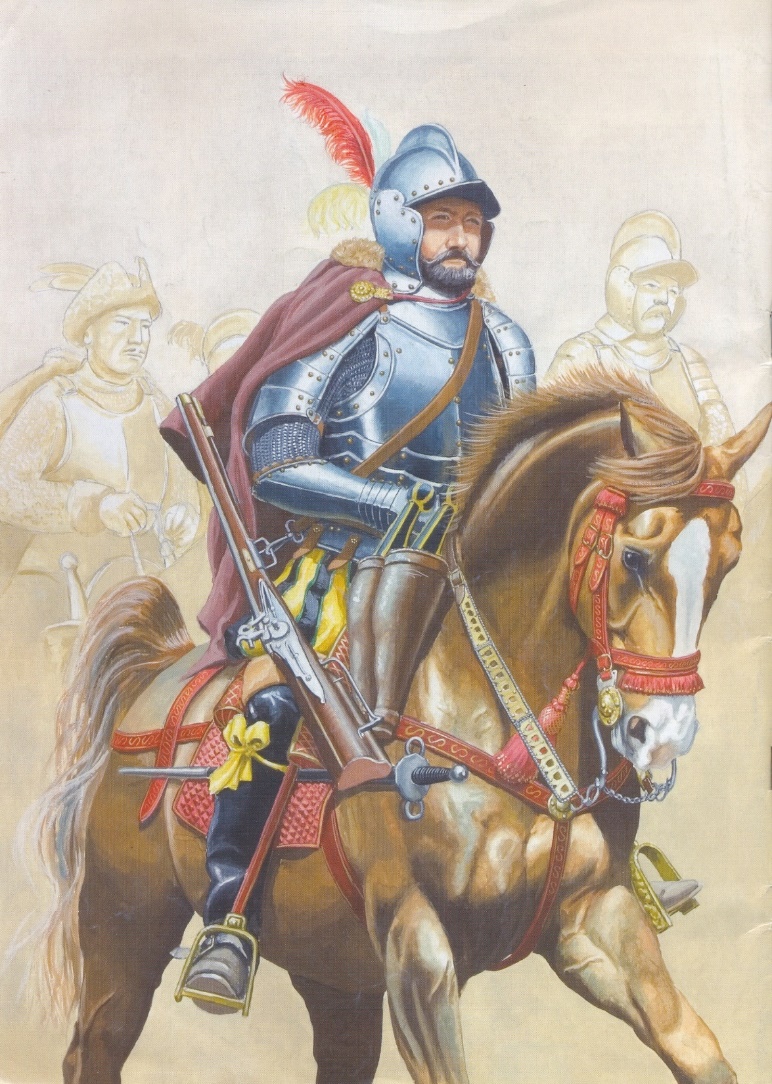 nije postojala organizirana obrana
utvrde su bile u lošem stanju
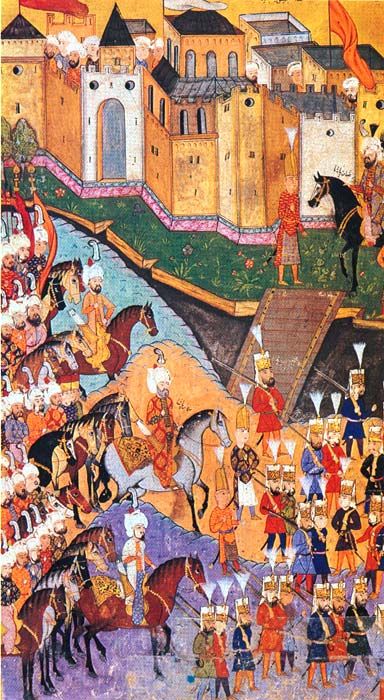 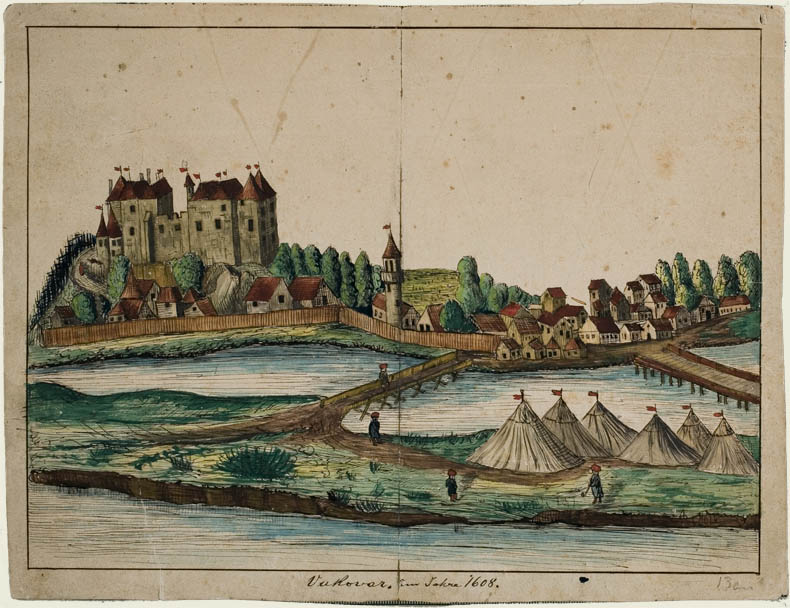 nije bilo pomoći iz europskih država; jedini koji je pružao pomoć bio je papa
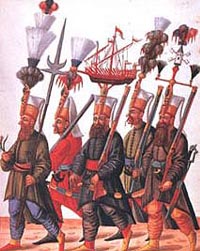 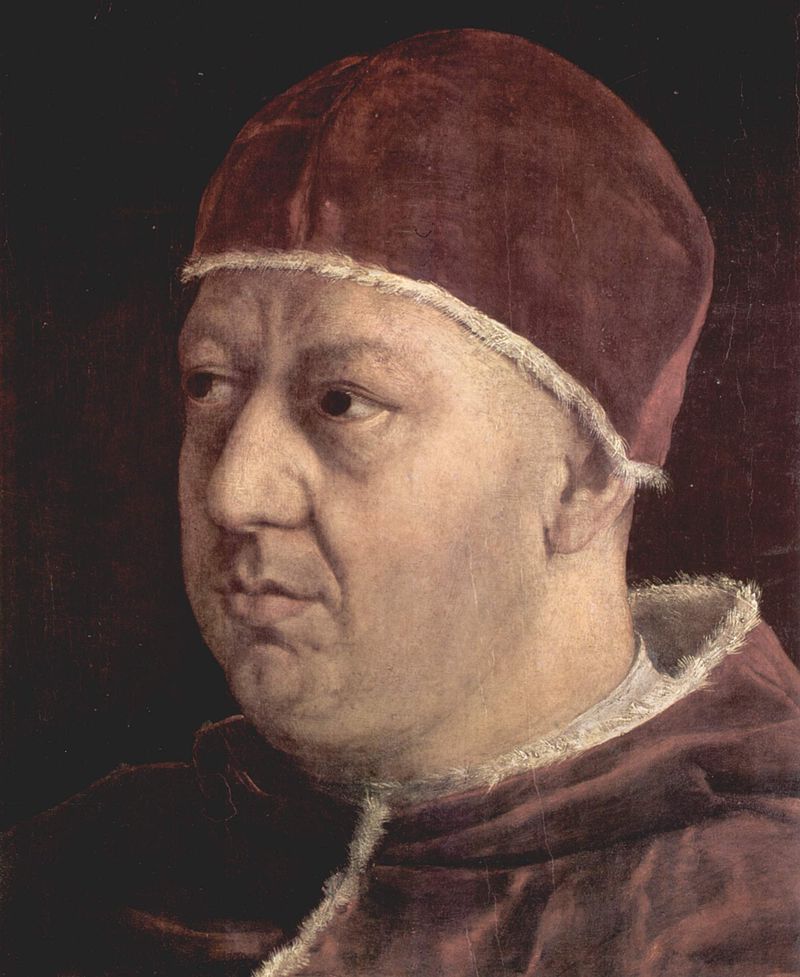 od pojedinaca koji su se uspješno suprotstavili Turcima Osmanlijama izdvajao se ban Petar Berislavić
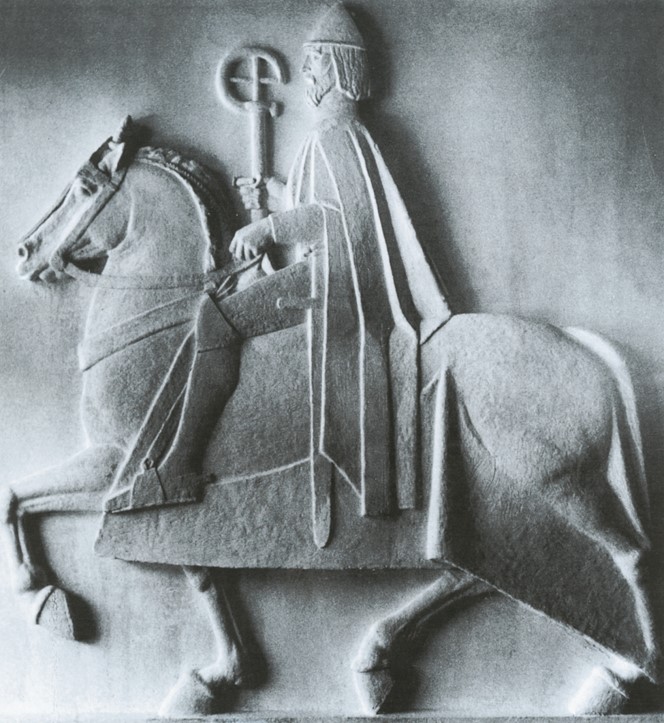 Petar Berislavić 1513. kod Dubice pobijedio Turke
za njegova banovanja Turci Osmanlije nisu osvojili niti jedan dio hrvatskog teritorija
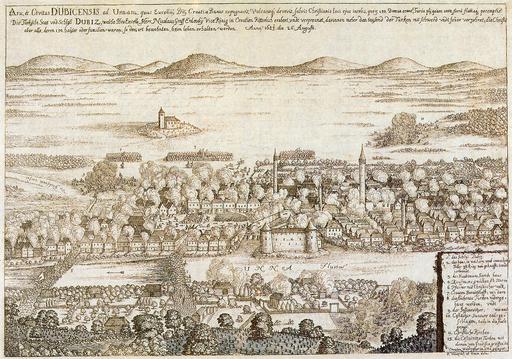 Bitka na Mohačkom polju
U vrijeme slabih Jagelovića na vlast u Osmanskom Carstvu dolazi sultan Sulejman Veličanstveni (1520.-1566.), čija vladavina predstavlja
    vrhunac osvajanja Osmanskog    Carstva
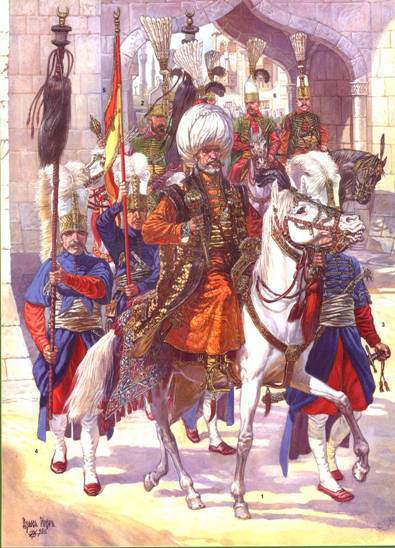 postao sultan 1520.
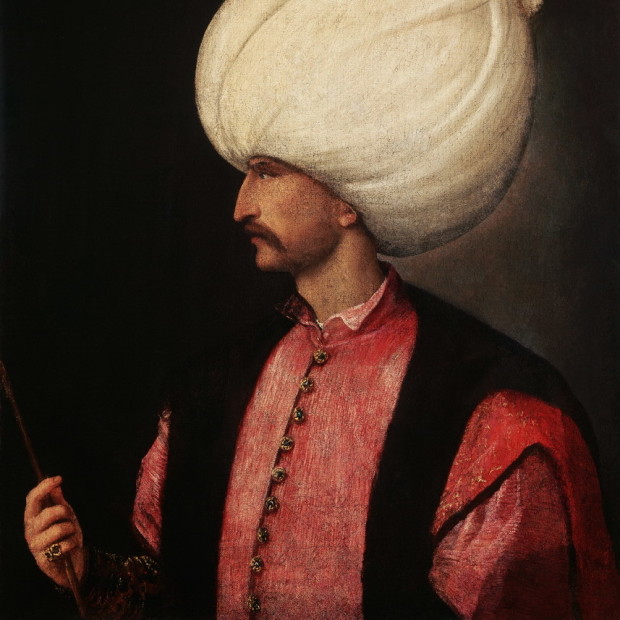 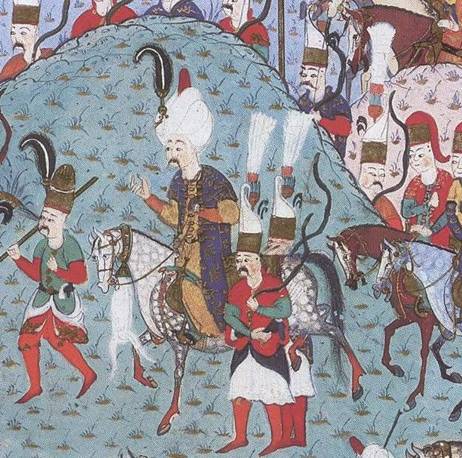 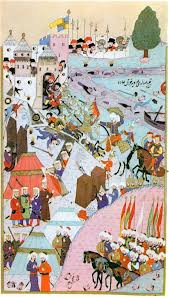 Sulejman 1521. osvojio Beograd, ključ Panonije
otvoren put za osvajanje Ugarske
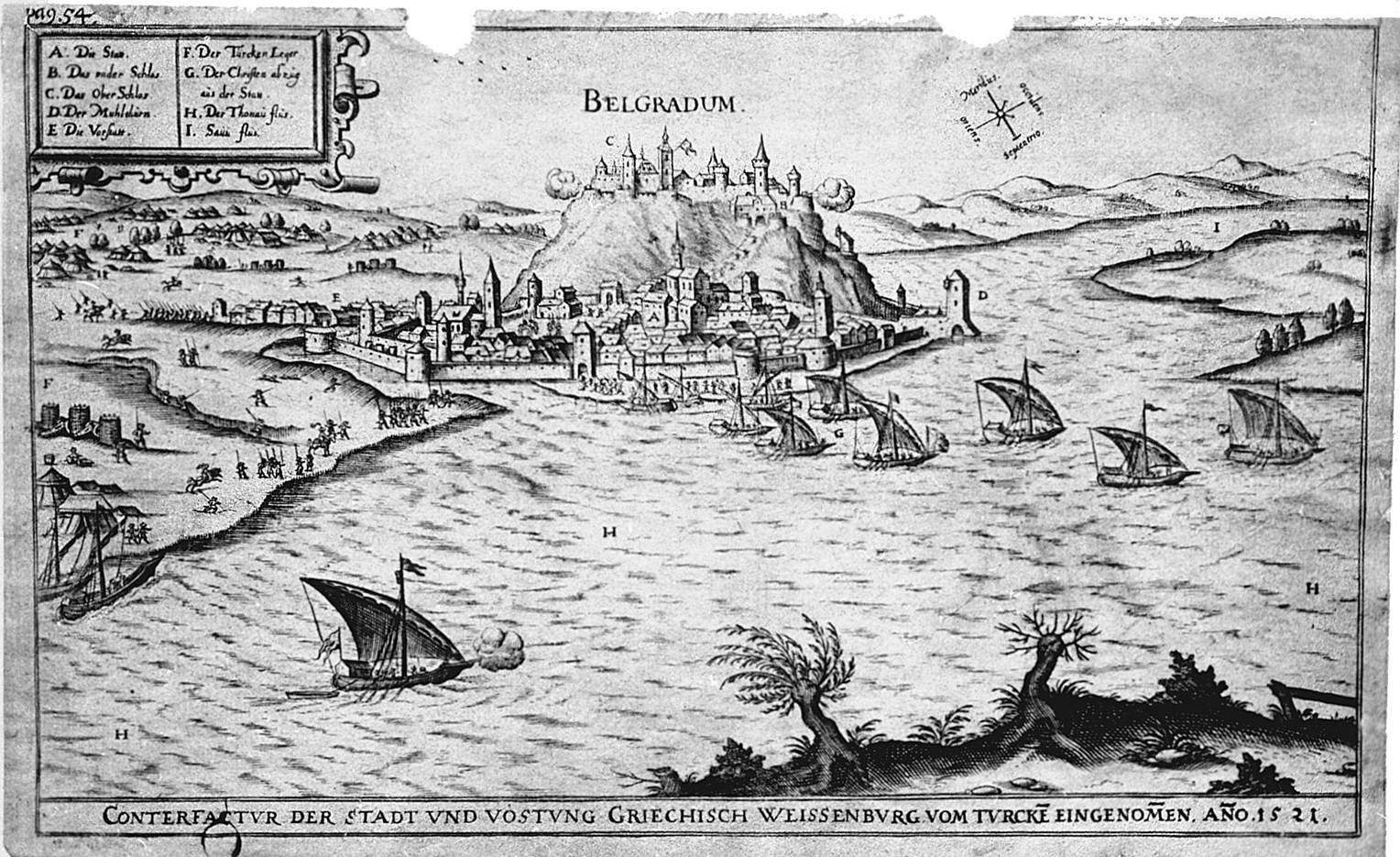 u Ugarskoj velikaški sukobi i slaba kraljeva vlast
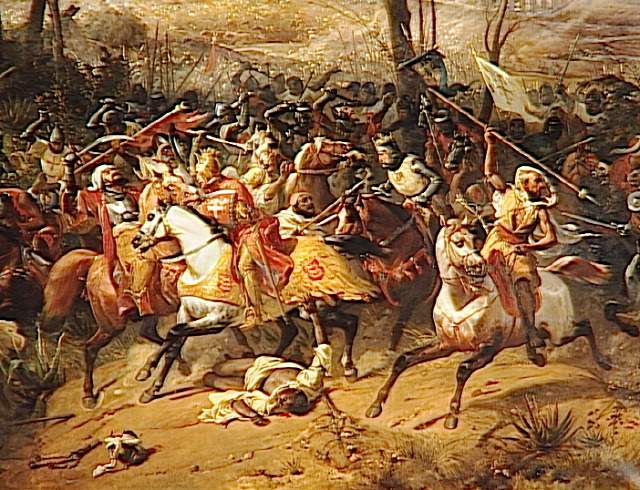 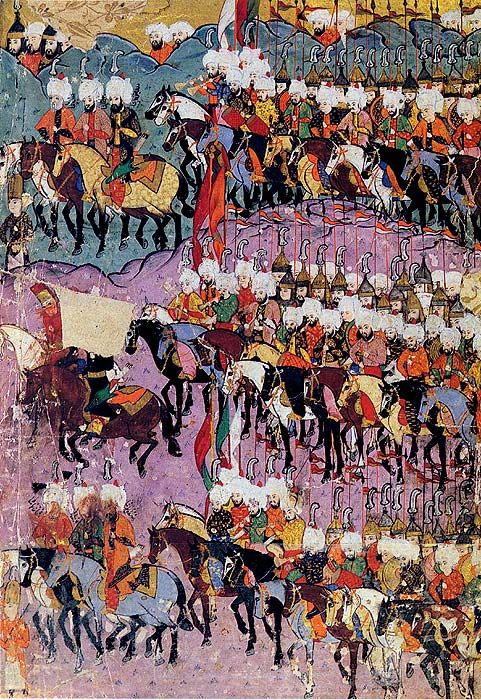 Bitka na Mohačkom polju 1526.
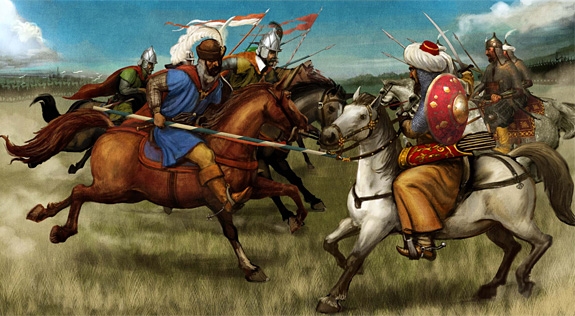 Mlad i bez iskustva u ratovanju s Osmanlijama, ugarsko-hrvatski vladar Ludovik II. Jagelović dočekao je sa svojih (ugarskih) 25000 vojnika Sulejmanovu vojsku od oko 100000 vojnika
težak poraz ugarske vojske koju je predvodio Ludovik II. Jagelović
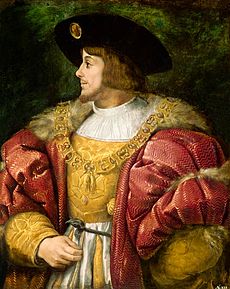 Posljedice bitke na Mohačkom polju
Poraz ugarske vojske
Kralj Ludovik II. je poginuo pri bijegu iz bitke
Raspala se ugarsko-hrvatska država
Osmanlije još snažnije kreću u osvajanje Ugarske i Hrvatske
Spomen područje na Mohačkom polju
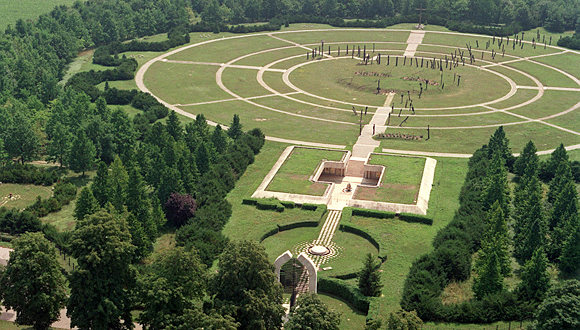 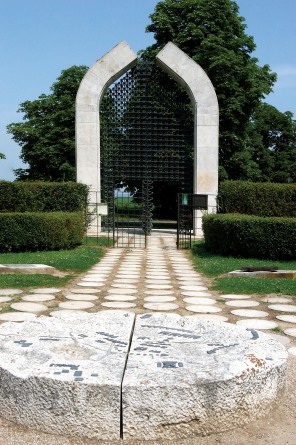 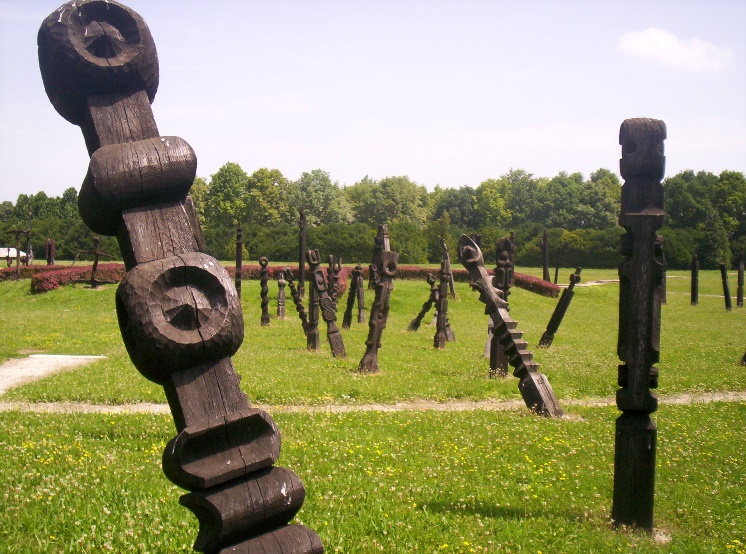